ВИСШЕ ОБРАЗОВАНИЕ – ЧОВЕК С УВРЕЖДАНЕ
Пресечни точки през практическия опит на ЦСРИ “Благовещение”
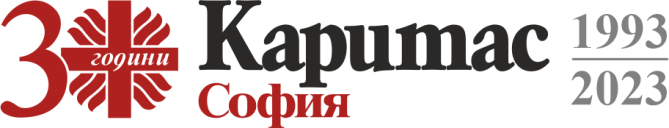 Задължителни нормативни условия за достъп до висше образование на човек с увреждане
Успешно завършен етап на средно образование
Възможностите за хора с увреждания обаче са:
Специализирани училища за хора с увреждания/профилирани според диагнозите
Училища за глухи
Училища за слепи
Помощни училища – до 10 клас
Болнични училища –до 10 клас
Успешно положени зрелостни изпити /матури/
За хората с увреждания - налични са форми на облекчение –удължено време, предоставяне на писмен текст
Успешно положени приемни изпити – 
За хората с увреждания - адаптация на изпитната форма – според автономията на ВУ- към момента не е налична
Необходими технически и методически  условия, и подходяща среда за достъп до висше образование на човек с увреждане
Достъпен транспорт – за хората с двигателни увреждания
Достъпна архитектурна среда – за хората с двигателни и сензорни увреждания
Достъпни форми на представяне на образователната информация – адаптирани според особеностите на увреждането /успеваемост, уморяемост/
Адаптирана и индивидуализирана натовареност /успеваемост, уморяемост/
Специфична и специализирана подготовка на преподавателския състав /проблемът стои и с кадрите в началната и средната форма на образование/
Опитът на ЦСРИ Благовещение
Брой потребители* със завършено висше образование или в процес на придобиване на такова – 5 /петима/. 
От тях: 
2 мъже
3 жени
Предпочитани специалности: философия, логопедия, начална педагогика, библиотекарство, филология
Брой стажанти с увреждания провели практиката си при нас – 6/шестима/
3 мъже
3 жени
*Данните са от 2011г. до сега
Нашият опит като арттерапевт през годините с висшите училища по изкуствата в София
Студенти с увреждания във висши училища по изкуствата в София /визуални изкуства/
НХА София – 3ма /2 жени, 1 мъж/ Даниела, Ния, Добри
НБУ София  - 1 /мъж/ Дениз

Проект на НХА и Фондация “Захари Зограф” ЛАДУ –Лятна художествена академия за деца и ученици – модул “ЗАЕДНО” с партньорството на Каритас София
Различни форми на приобщаващо и неформално образование – със задължителното участие на специалист-терапевт
ПРЕСЕЧНИТЕ ТОЧКИ – СЛУЧАЙ ОТ ПРАКТИКАТА
Девойка с ДЦП на количка, наш потребител, й предстои да избере специалност, в която да кандидатства - Вики
Стажантка от специалност “Социални дейности” в СУ “Св. Климент Охридски” – провежда практиката си в ЦСРИ “Благовещение” – Катя. Една от темите й е кариерно развитие и ние й предлагаме да се заеме със случая на Вики.
Двете заедно проходиха пътя от анализ на интересите и желанията на Вики, през програмите на специалностите в СУ, видовете форми на обучение, достъпността на средата, натоварването и евентуалната бъдеща реализация на Вики, ако се дипломира успешно. Катя дори издейства на Вики пробен достъп до няколко лекции на преподаватели в СУ по време, на които беше апробирано почти всичко в детайли.
Резултатът: Вики избра специалност логопедия в задочна форма на обучение. Успешно се дипломира.
Невъзможните модели*
*Случаите, когато всички обстоятелства са на “наша” страна, но достъпът до висше образование е невъзможен.
Случаят Хасан – завършва гимназия в гр. Хасково до 10-ти клас. Обича да рисува и се справя много добре като художник. Талантът му се разкрива късно. Няколко години посещава ЛАДУ на НХА София. Не може да пише и вече е късно да учи за художник във ВУ.
Случаят Георги – завършва СГСАГ “Хр. Ботев” в София специалност “Парково строителство и озеленяване”. Ние подкрепяме терапевтично целия образователен процес, но той не получава разрешение от директора да вземе диплома за средно образование и да се яви на матура. Това слага край на възможността за достъп до висше образование.
Невъзможните модели*
Случаят Денис – незрящ млад човек с талант в областта на визуално-пластичните изкуства. Талантът му се разкрива в ЛАДУ на НХА. Кандидатства, но не издържа приемните изпити по рисуване. Успява да покрие критериите на НБУ и завършва “Керамика” при проф. Моника Попова.

Случаят Красимир – младеж с ДЦП, завършен 10-ти клас на помощно училище, иска да продължи образованието си, но това е невъзможно поради липса на достъпност и нормативно законова уредба, която да му позволи да завърши средно образование по начин, различен от присъствения.
КАКВО МОЖЕ ДА СЕ НАПРАВИ
Социално терапевтична работа насочена към извеждане на интереси, заложби, таланти.
Програми за кариерно ориентиране на хората с увреждания в социалните услуги.
Партньорска работа за адаптиране на обучителните програми във формален /достъпни форми на предоставяне на информацията/ и обемен аспект /адекватна обемна натовареност/.
Междусекторна координация за преодоляване на достъпността на средата и транспортните затруднения.
Ресурсът на доброволчеството – профилиране на помощта.
А сега накъде?
Междусекторни партньорства за действителна реализация на успешно дипломираните хора с увреждания на пазара на труда.

От всички случаи, които споделихме, само един е с пълноценна реализация на полученото висше образование.
БЛАГОДАРЯ ЗА ВНИМАНИЕТО!